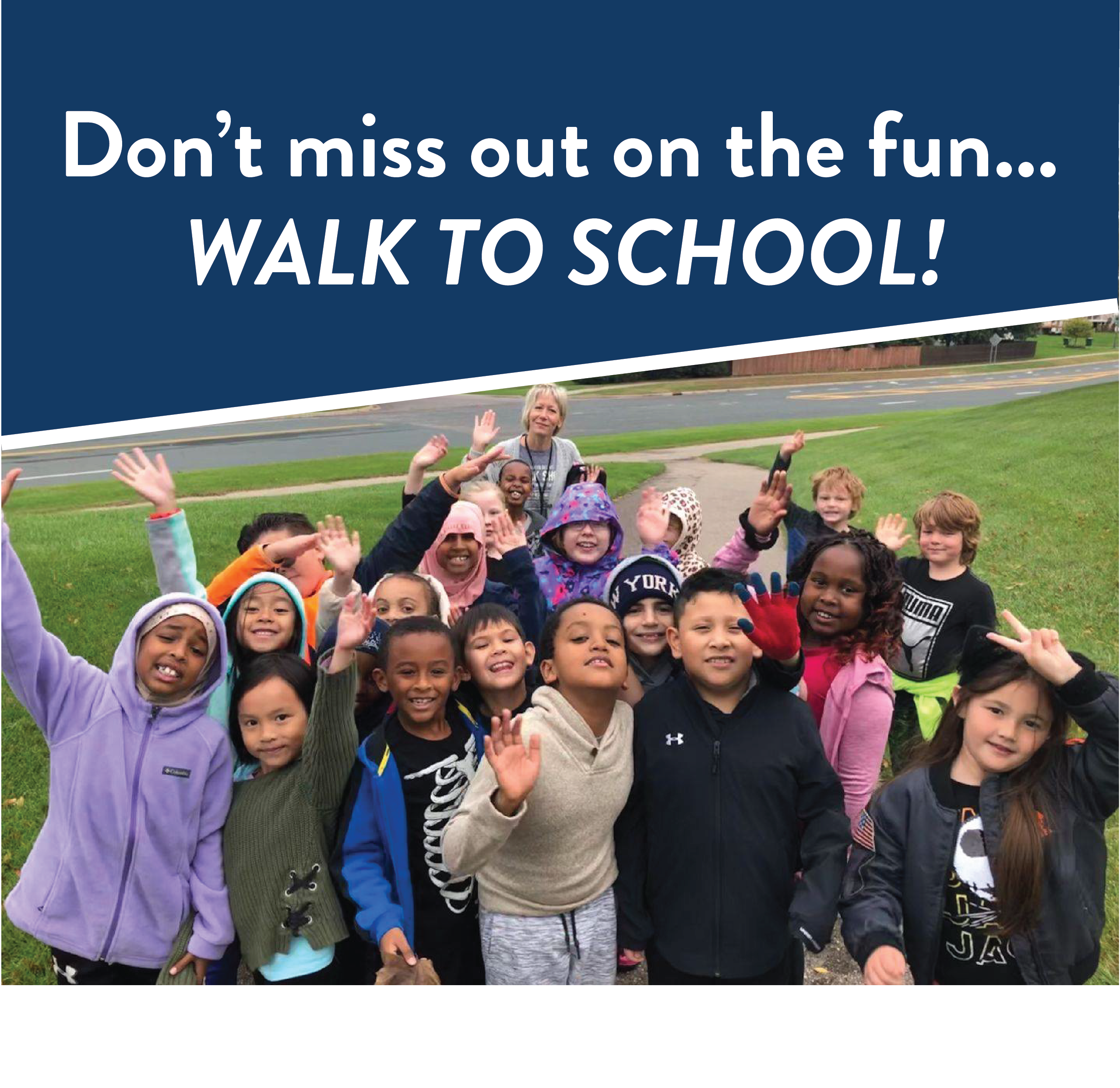 No te pierdas la diversión…
¡CAMINA A LA ESCUELA!
Acompáñanos en el Día de Caminar a la Escuela en [Name of School] el October 4th!
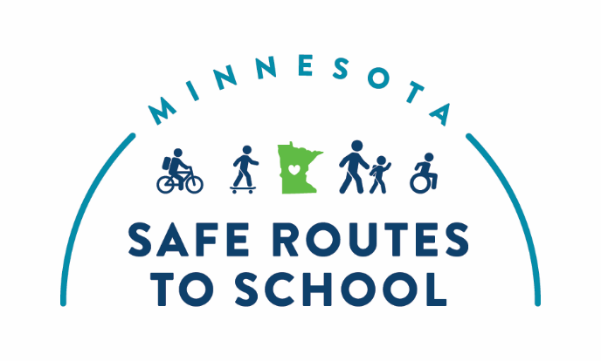 Para más información, contacta a:
[Name and role]
[Phone number]
[E-mail]
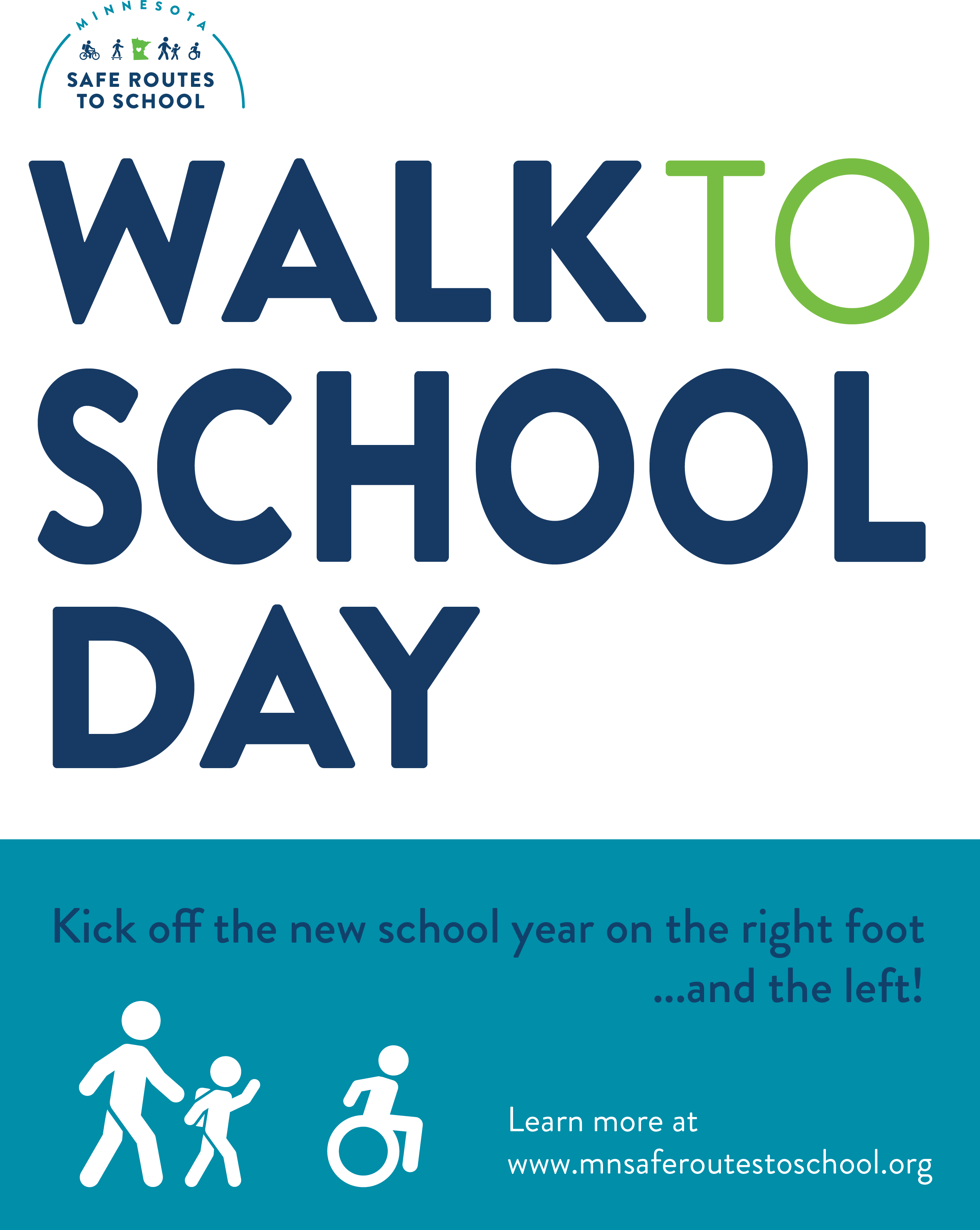 DÍA DE CAMINAR A LA ESCUELA 10.12
10.12
Comienza el nuevo curso escolar con el pie derecho
…¡y con el izquierdo!
Para más información, visite
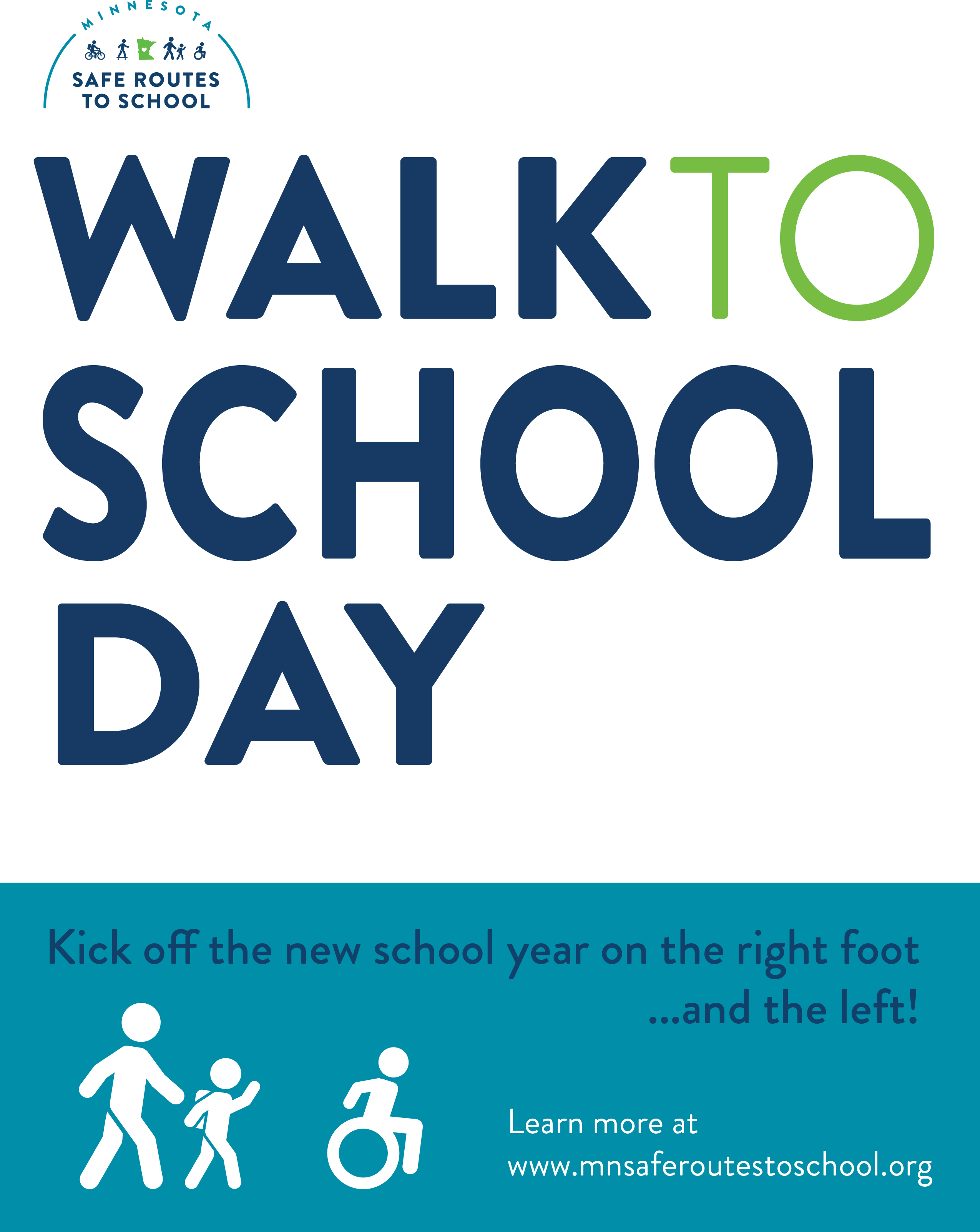 DÍA DE CAMINAR A LA ESCUELA 
12 de octubre
October 12th
Comienza el nuevo curso escolar con el pie derecho
…¡y con el izquierdo!
Para más información, visite
Este año, da un gran paso adelante…
¡CAMINA A LA ESCUELA!
Acompáñanos en el Día de Caminar a la Escuela en [Name of School] el October 12th!
Join us for Walk to School Day at 
[NAME OF SCHOOL] on October 12th!
¿Por qué comenzar el día escolar caminando?
¡Es divertido! • Más tiempo con la familia y amigos  • Activa tu cerebro 
• Ayuda al medio ambiente • Conoce tu vecindario
Para más información, contacta a:
[Name and role] | [Phone number] | [E-mail]
www.mnsaferoutestoschool.org